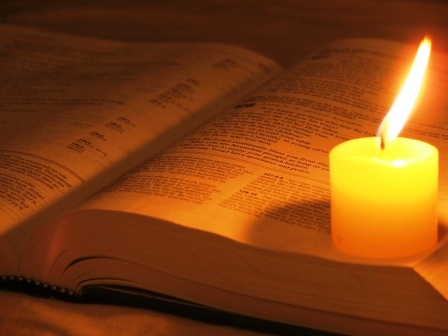 Lecture du livre du prophète Ézékiel
(36,16-17a.18-28)
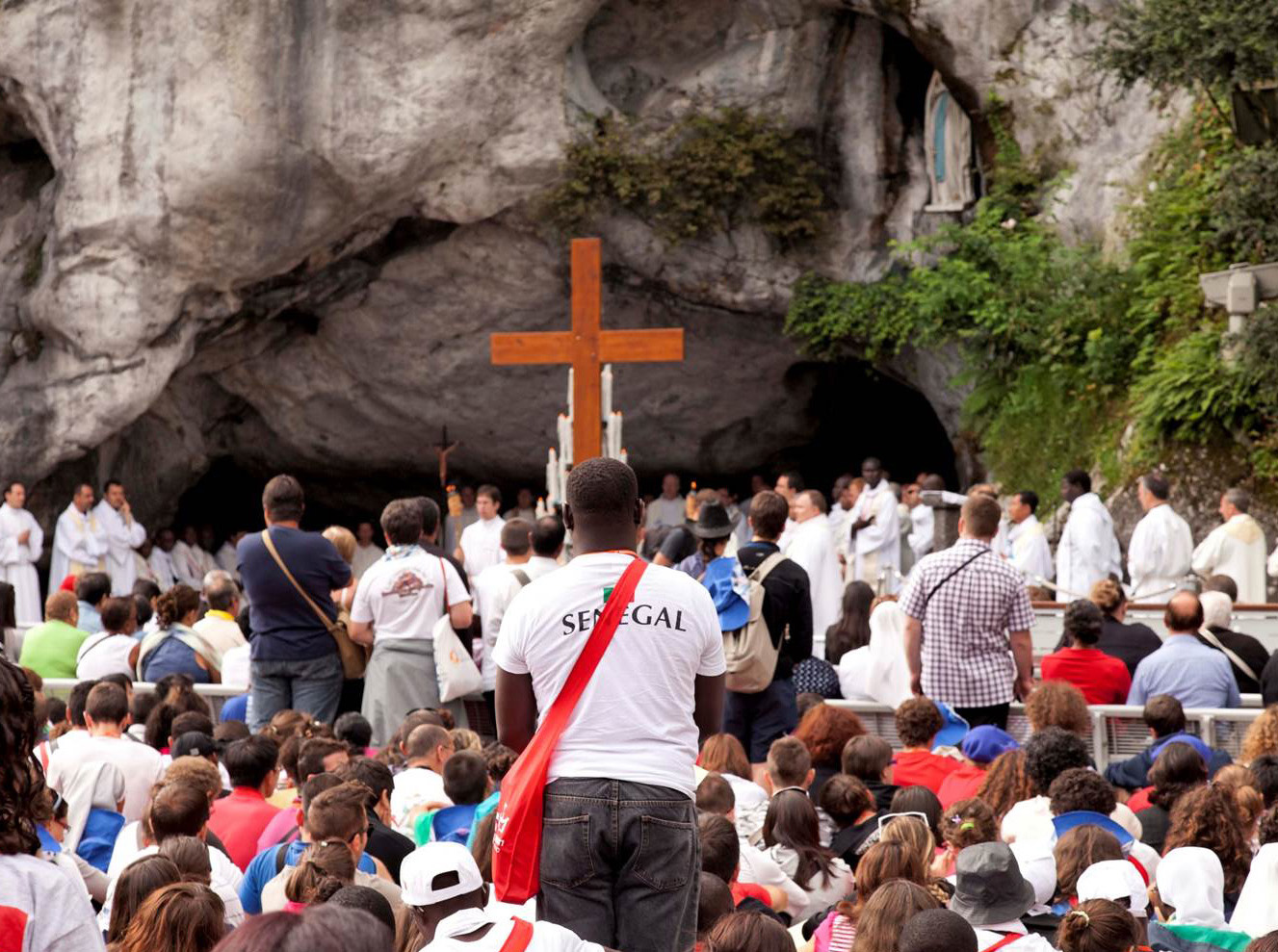 Je vous prendrai du milieu des nations.
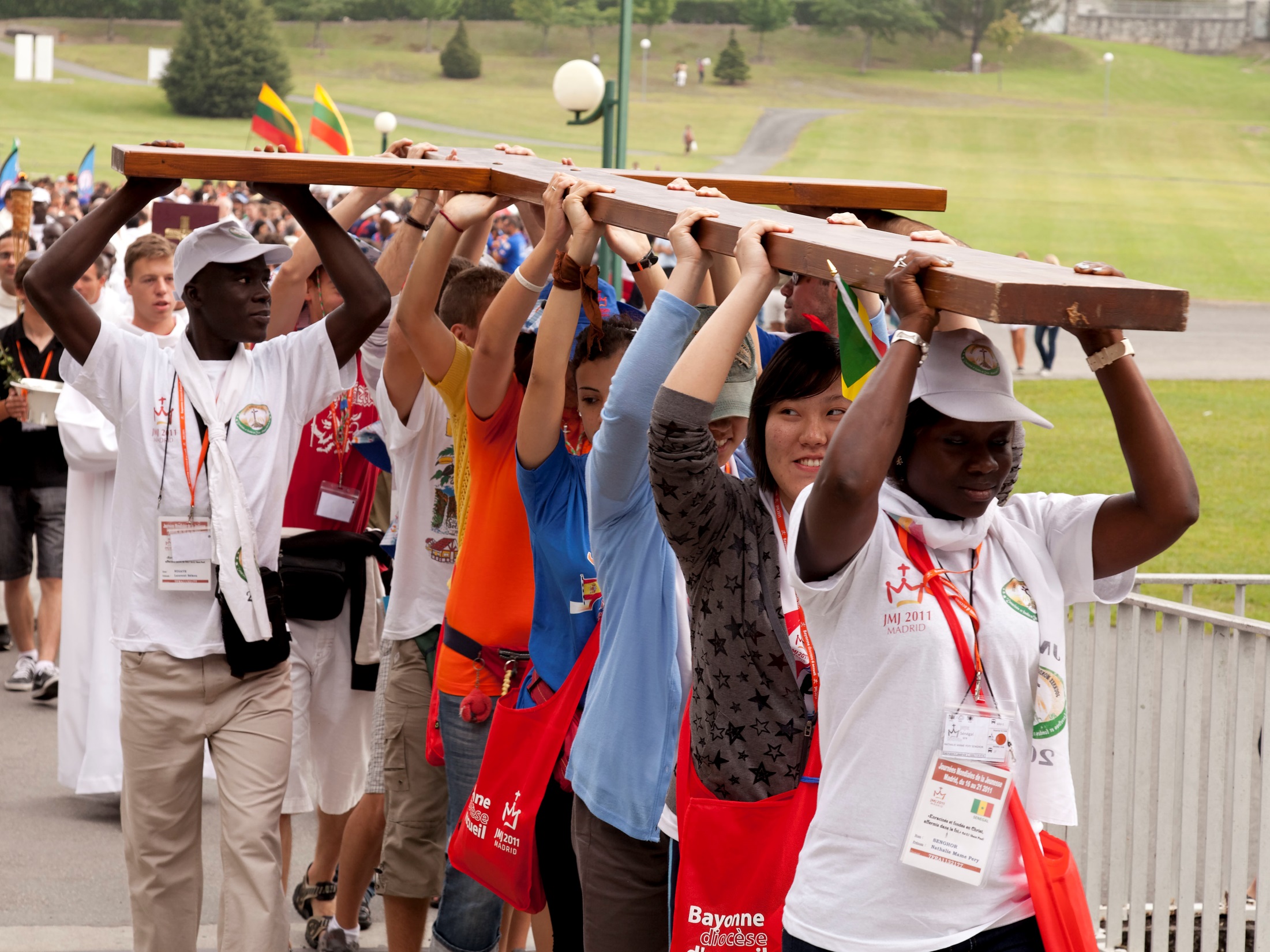 Je vous rassemblerai de tous les pays.
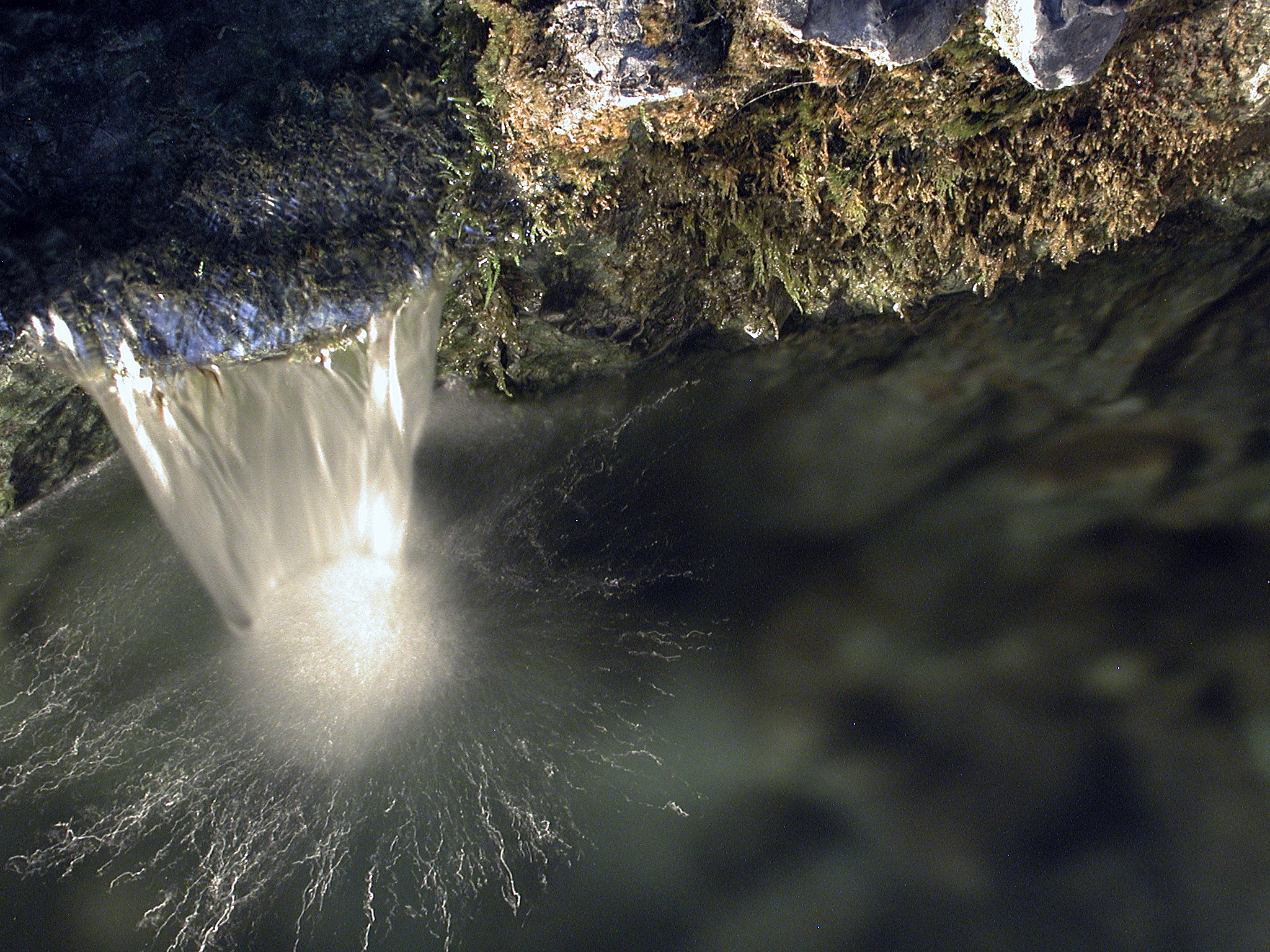 Je répandrai sur vous une eau pure.
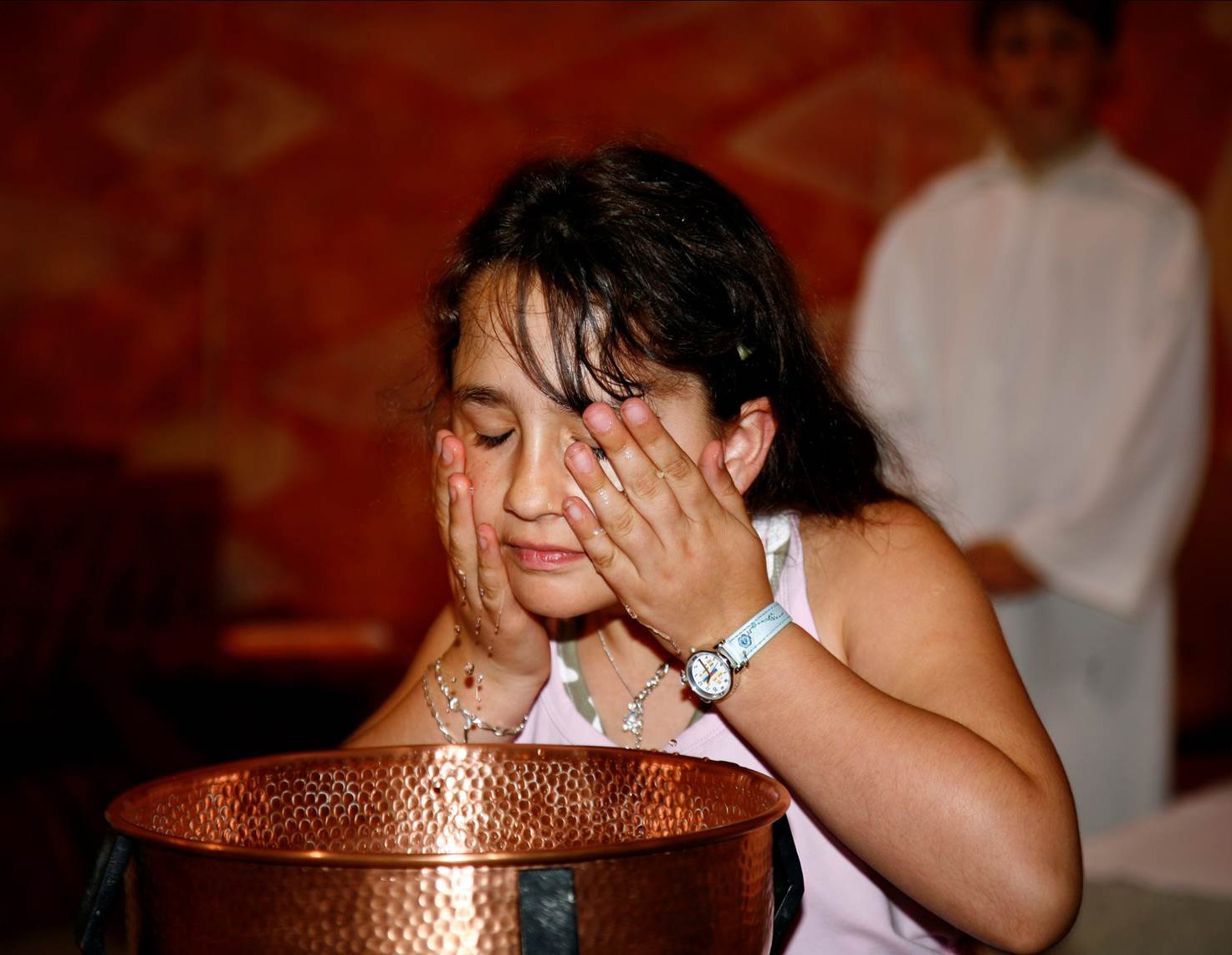 Vous serez purifiés ; de toutes vos souillures, de toutes vos idoles, je vous purifierai.
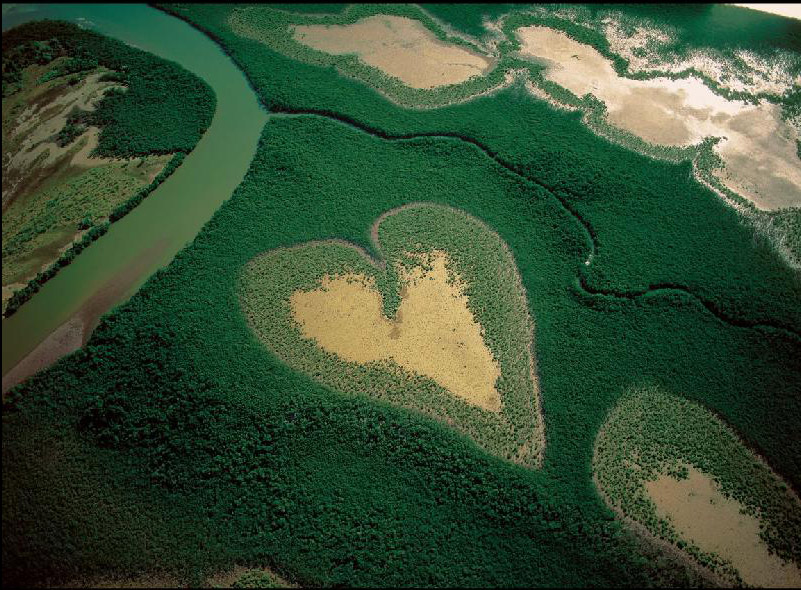 Je vous donnerai un cœur nouveau.
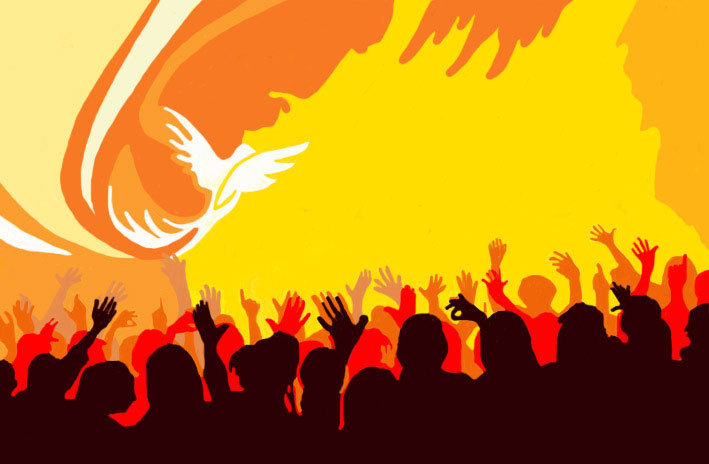 Je mettrai en vous un esprit nouveau.
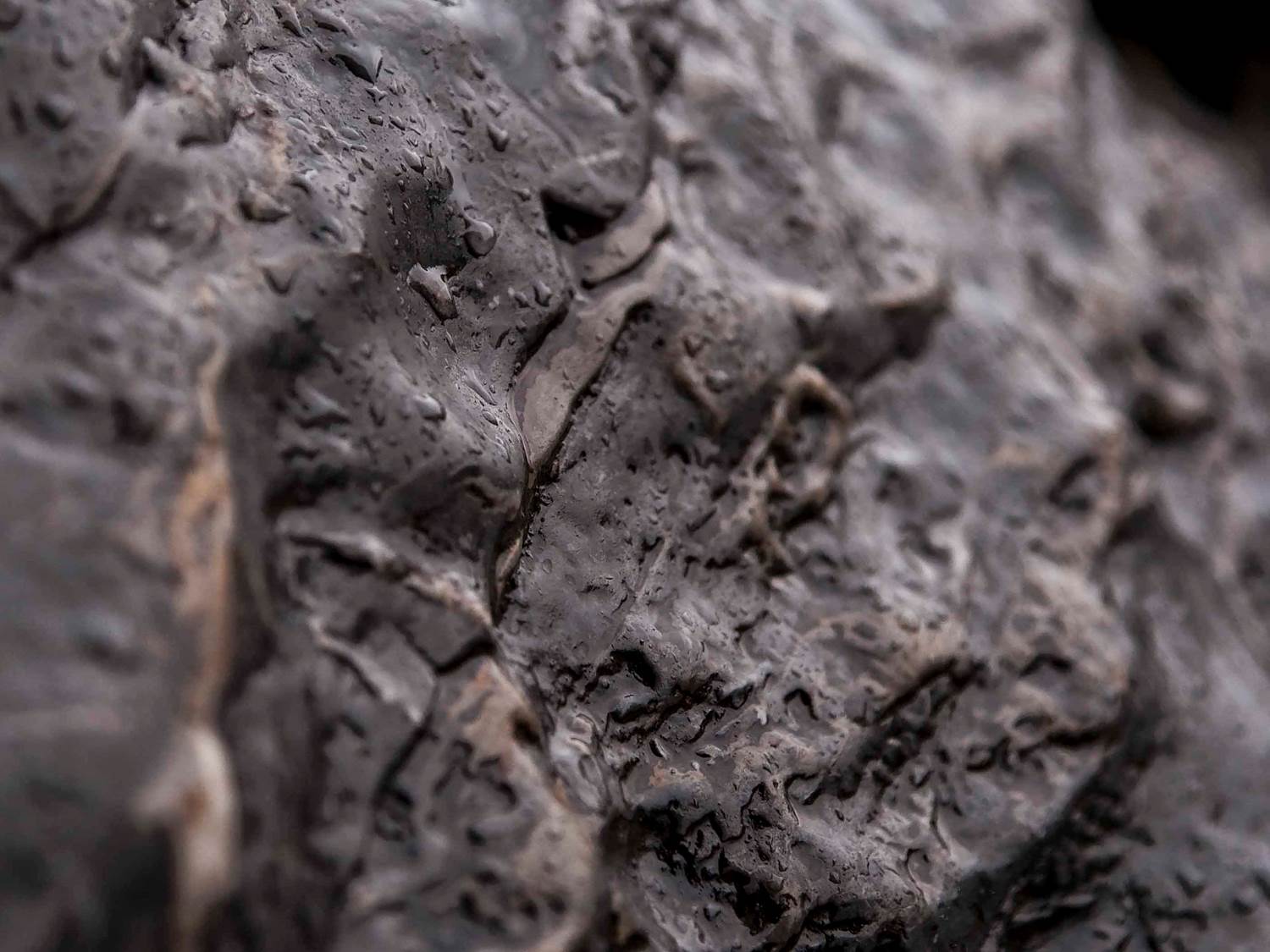 J’ôterai de votre chair le cœur de pierre.
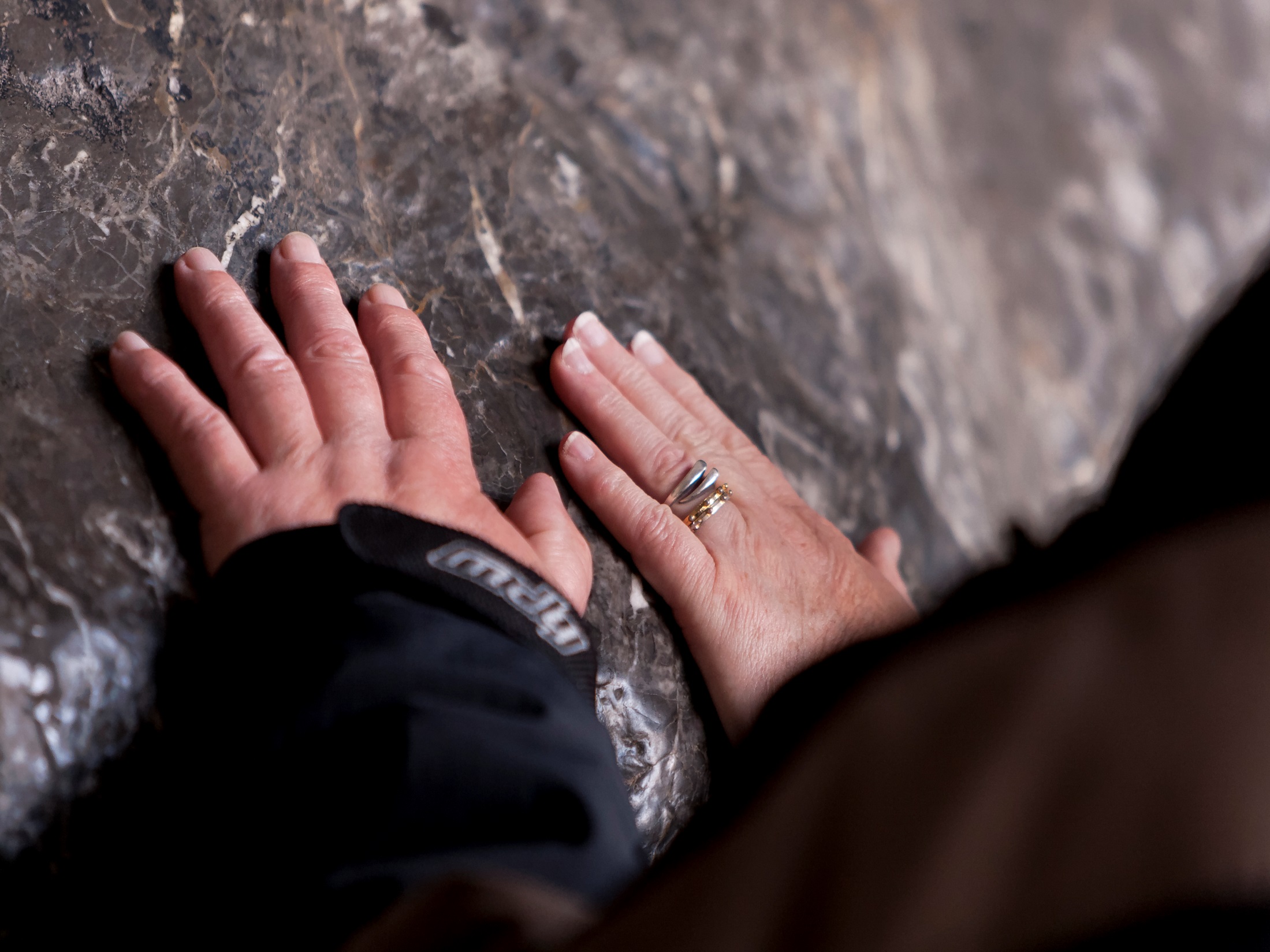 Je vous donnerai un cœur de chair.
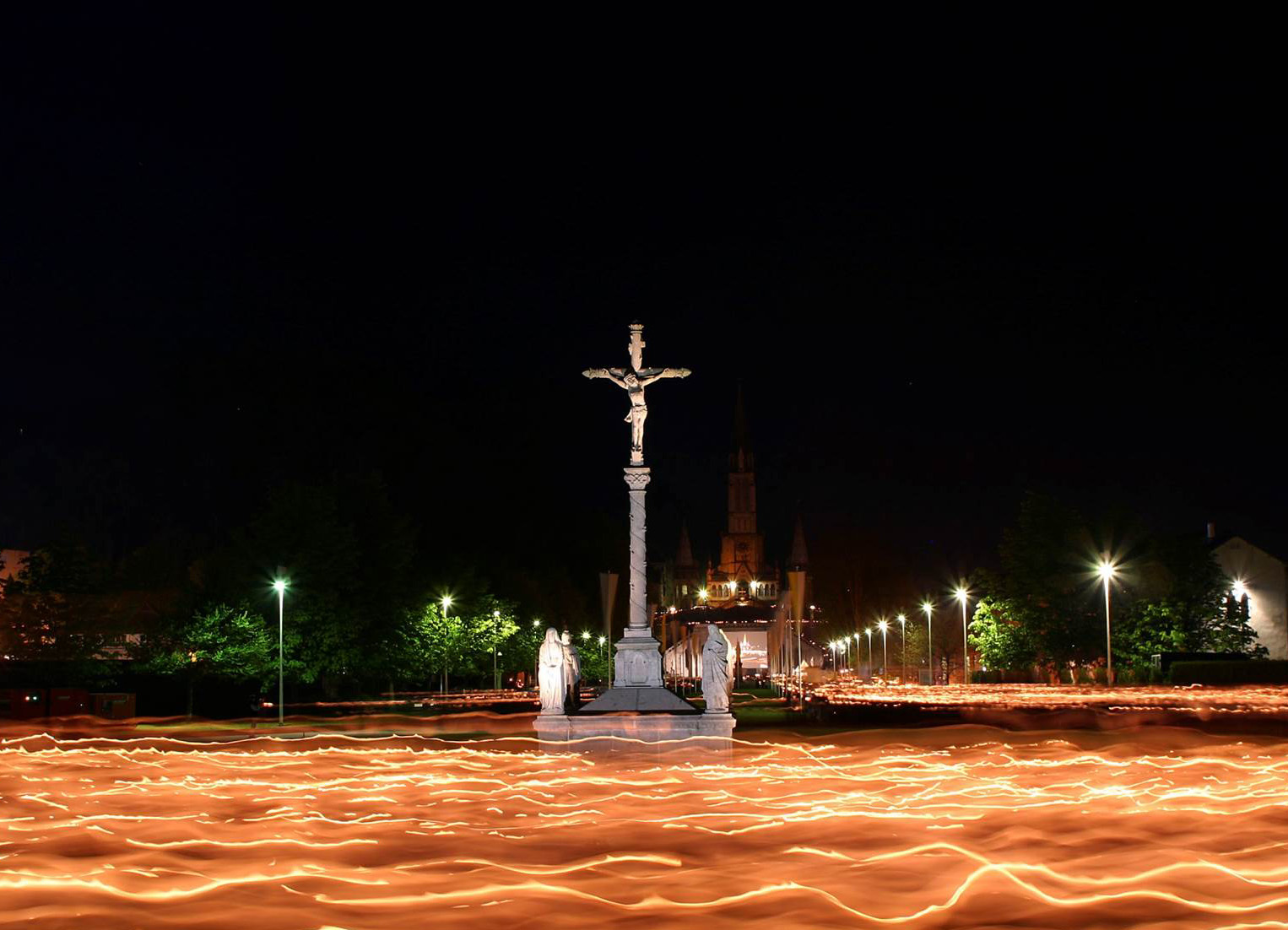 Vous serez mon peuple, et moi, je serai votre Dieu.